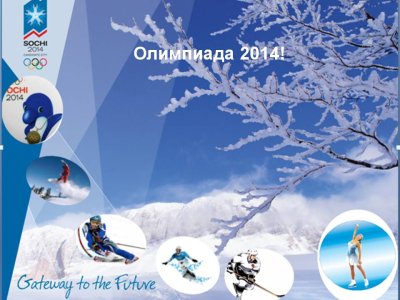 Математический турнир
Урок – соревнование
3 класс
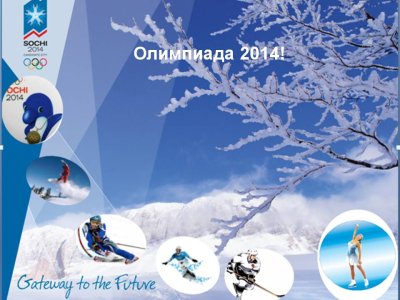 Приветствие команд
бобслей, скелетон, кёрлинг, конькобежный спорт, фигурное катание, шорт – трек,горнолыжный спорт, лыжное двоеборье, лыжные гонки, прыжки с трамплина, сноубординг, фристайл, санный спорт, хоккей.
Зимние олимпийские
 виды спорта
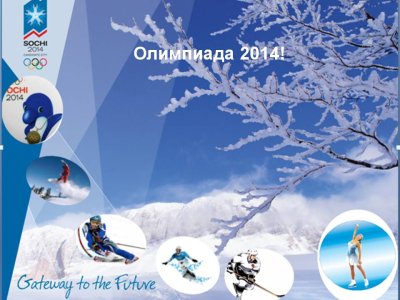 884,
  828,
     776,
       540,
          472,
	   394,
               368,
                  293,
                     104,
                         103,
                              12,
                                 10,
                                   9, 8, 4, 2, 1.
Разминка
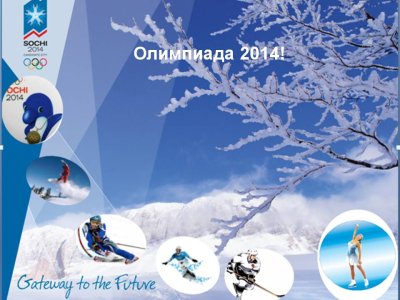 Серия буллитов
340
300
190
210
70
20
21
91
500
320
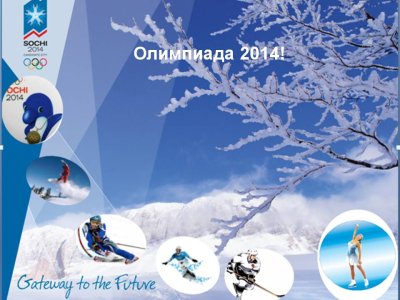 Бобслей
199=100+90+9
820=800+20
905=900+5
264=200+60+4
703=700+3
660=600+60
367=300+60+7
590=500+90
803=800+3
420=400+20
731=700+30+1
408=400+8
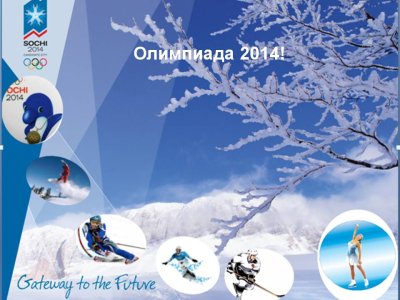 Конкурс капитанов
К. -129 м. 
Ж. -? На 18 м. б.
Сп. -?
}
?
129+18=147 (м) – о животных
129+147= 276 (м) – о спорте
Ответ: 276 марок.
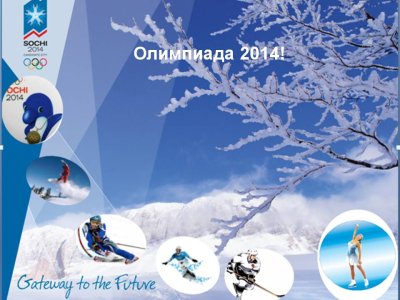 Физкультминутка
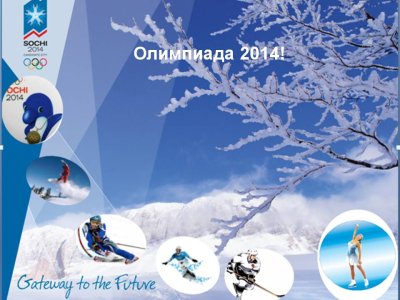 Создай факел
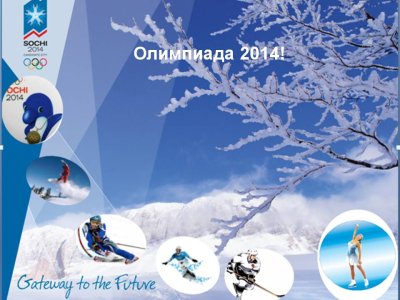 Командный бой
135, 100, 230, 445.
Гонка преследования
850
649
942
406
82
168
377
0
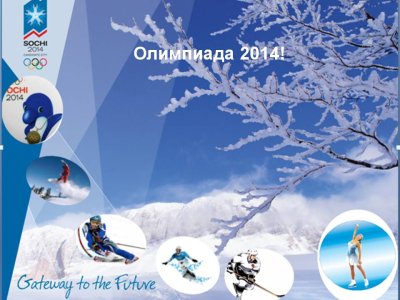 Продолжи предложения
На уроке мне понравилось …
 Я знаю … и могу объяснить это другим.
 Я умею …
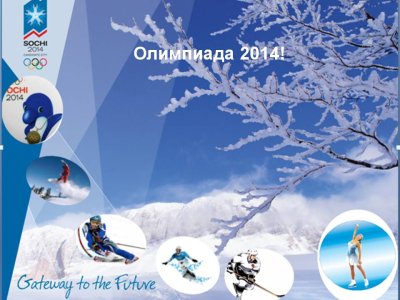 Кубок победителю!
Спасибо за урок !